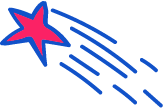 מה נלמד היום?
נלמד מהם סימני ההתחלקות ב-6 וב-9
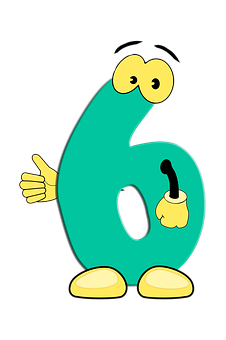 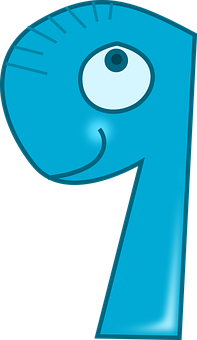 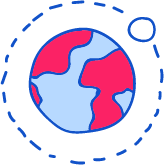 [Speaker Notes: משך השקף: 2 דקות

הציגו את עצמכם ואת מהלך השיעור:

מוזמנים לפנות בצורה אישית לתלמידים:דוגמה לטקסט שייאמר בעל פה: "שלום, שמי___. אני מורה ל____ ממקום בארץ____. מה שלומכם? אני שמח/ה שהצטרפתם אליי", וכו'.]
מה להביא לשיעור?
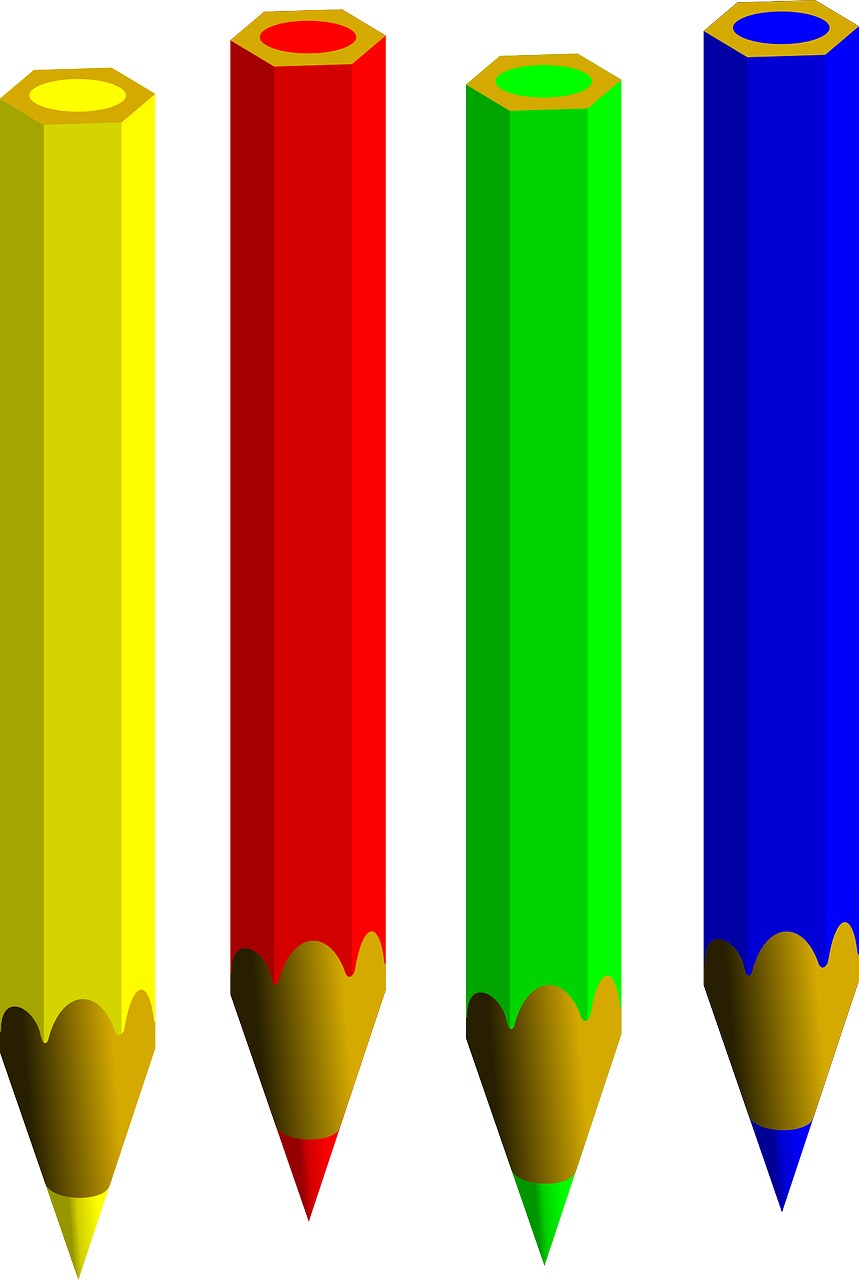 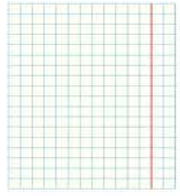 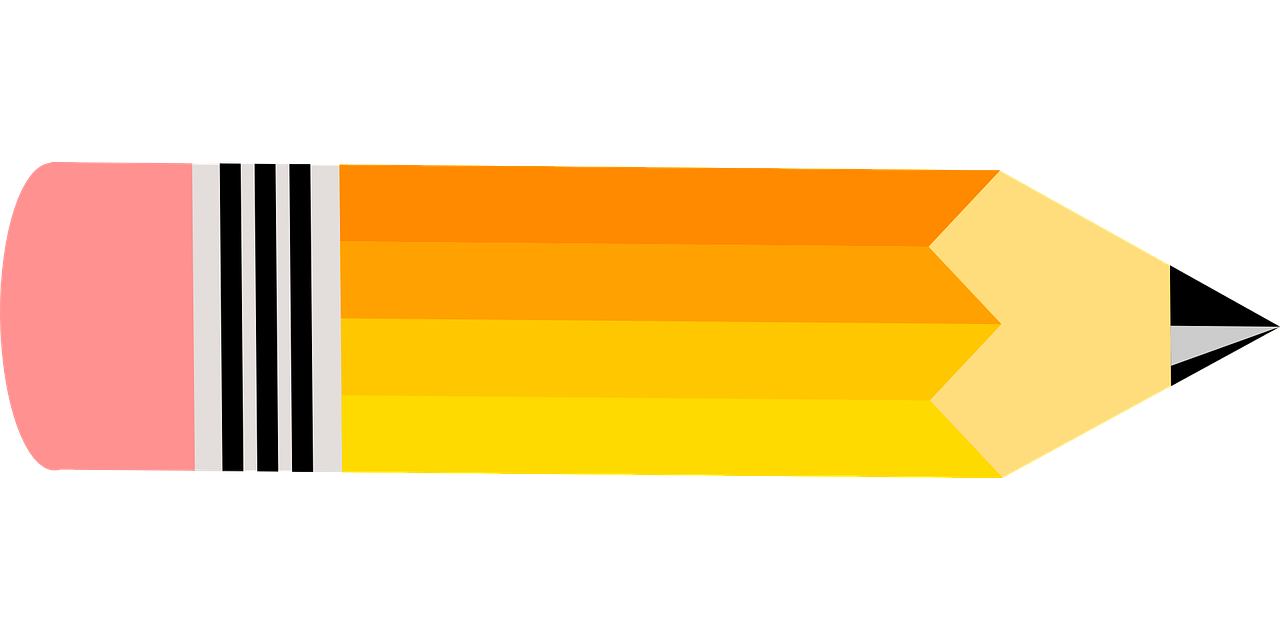 [Speaker Notes: משך השקף: דקה

בשקף זה ודאו שכולם הצטיידו בעזרים הנדרשים מומלץ שעזרים אלו יהיו גם אצלכם עבור הדגמה
זה הזמן להציג את כללי ההתנהגות בשיעור: בקשו מהלומדים להרחיק אמצעים מסיחים, להתיישב בחדר שקט, להניח כוס מים לידם, ובעיקר להתמקד במפגש.]
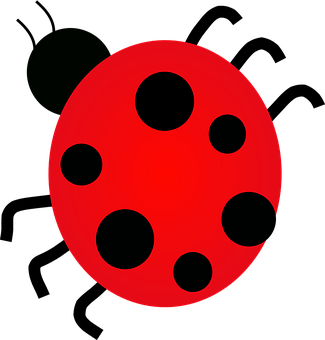 תזכורת
סימני התחלקות כשמם, מאפשרים להחליט האם מספר מסוים מתחלק במספר אחר,
מבלי לבצע את פעולת החילוק.
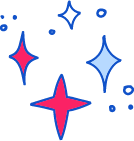 מה אנחנו כבר יודעים?
סימני ההתחלקות ב-2, 5 ו-10.
-סימן התחלקות ב-  2 
כל מספר שספרת היחידות שלו היא זוגית (0,2,4,6,8)
-סימן התחלקות ב- 5
כל מספר שספרת היחידות שלו היא 0 , 5
-סימן התחלקות ב-10
כל מספר שספרת היחידות שלו 0
[Speaker Notes: שלב זה ייצור חיבור קוגניטיבי ורלוונטיות בין הנושא הנלמד לידע הקודם של הלומדים.
בכיתות נמוכות מומלץ שהחיבור יהיה מינורי וכללי. אם הועברו כבר שיעורים במקצוע, כדאי לחבר לידע שהועבר בשיעור הקודם.
דוגמה לטקסט שייאמר בעל פה: 
"יצא לכם לפגוש סיטואציה שבה... / בשיעורים הקודמים למדנו על… והיום נמשיך עם... / 
יכול להיות שבבית הספר כבר עסקתם בנושא זה, וגם אם לא, לא נורא, זו ההזדמנות להכיר/להעמיק..."]
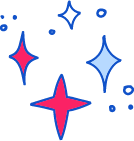 מה אנחנו כבר יודעים?
סימני ההתחלקות ב-2, 5 ו-10.
סימן ההתחלקות ב-3.
סימן התחלקות ב-  3  
מחברים את סכום הספרות של המספר, אם יתקבל סכום המתחלק ב-3  - המספר מתחלק ב-3.
[Speaker Notes: משך השקף: עד 2 דקות]
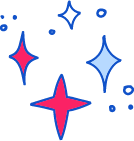 מה אנחנו כבר יודעים?
סימני ההתחלקות ב-2, 5 ו-10.
סימן ההתחלקות ב-3.
לוח הכפל.
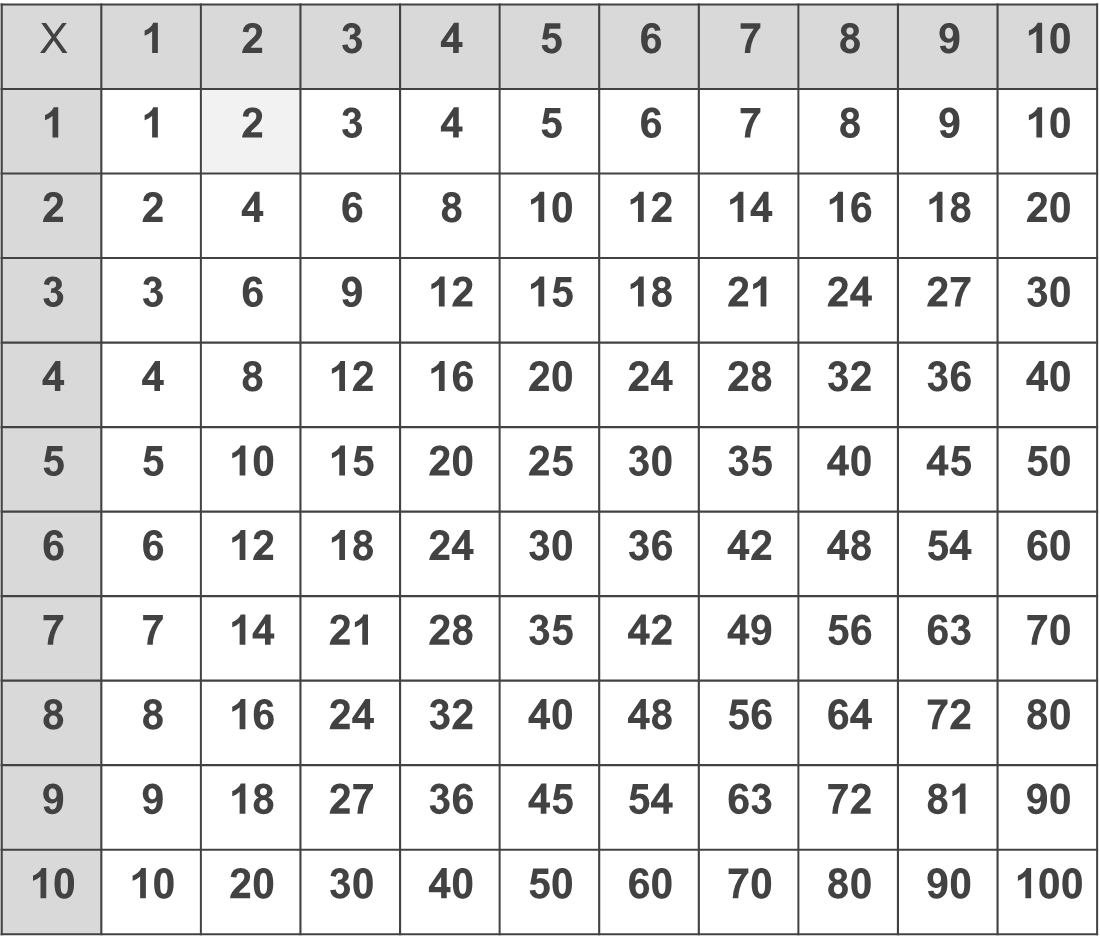 [Speaker Notes: משך השקף: עד 2 דקות]
עכשיו לומדים - סימן ההתחלקות ב-9 וב-6
מהם סימני ההתחלקות ב- 6 ו-9 


בואו נצלול למעמקי המספרים.
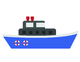 9
6
עכשיו לומדים – חוקרים את כפולות ה- 9
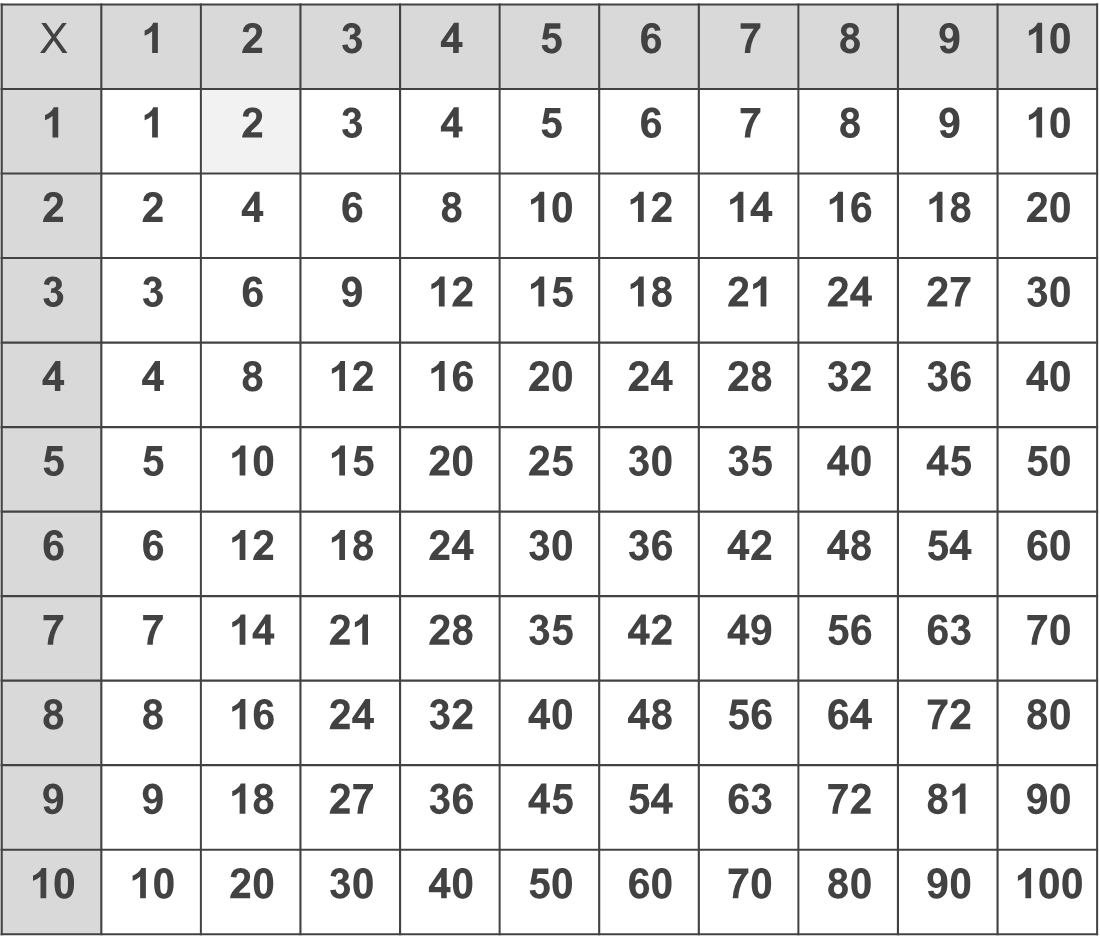 לפניכם לוח הכפל
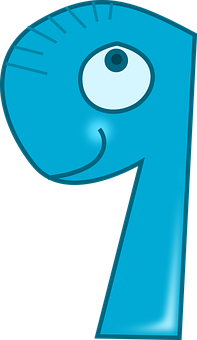 מתרגלים – חוקרים את כפולות ה- 9
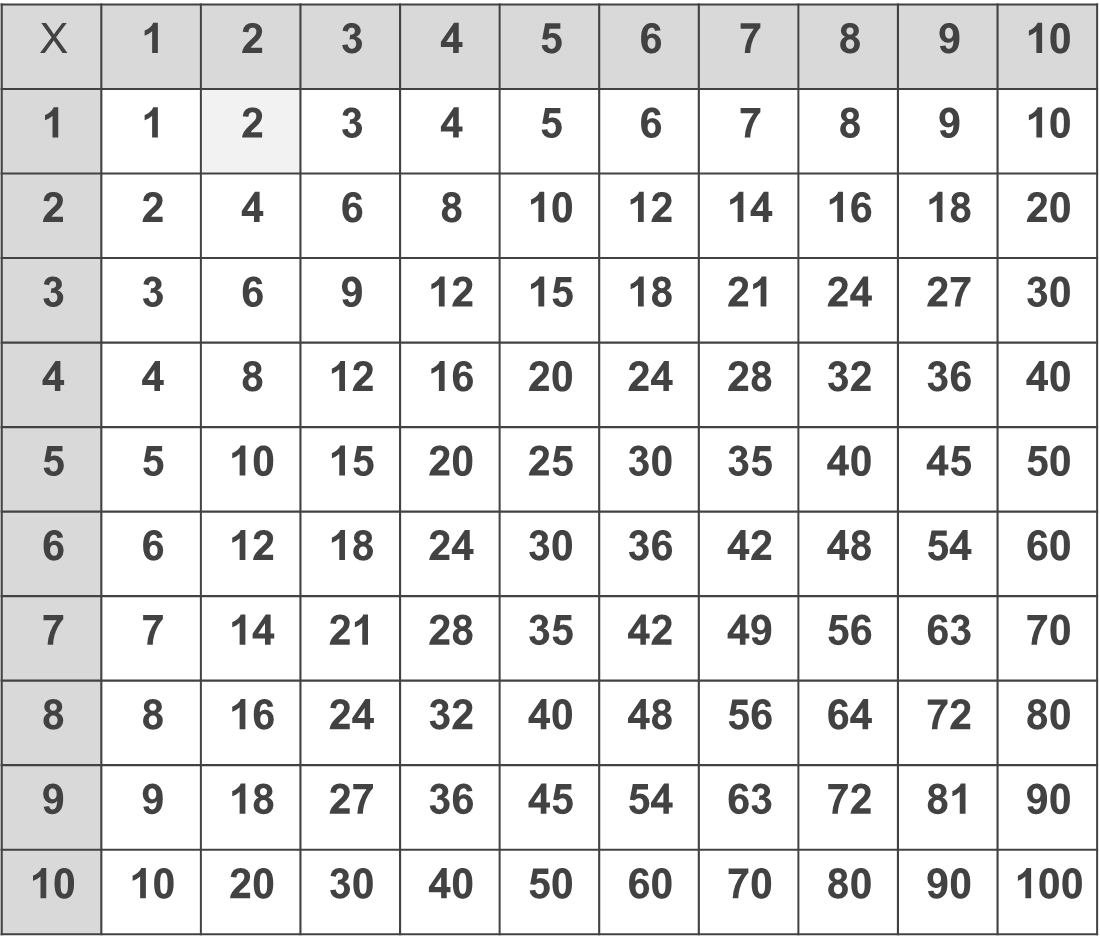 התבוננו בכפולות של 9

בלוח הכפל,

ומצאו מה מאפיין אותם?

רמז: בדקו את סכום הספרות.
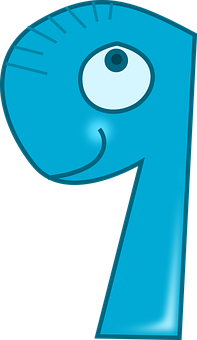 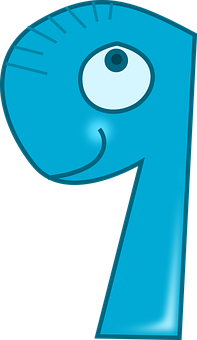 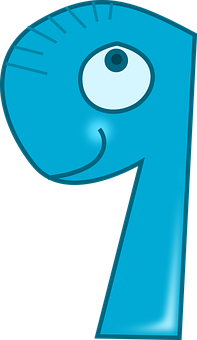 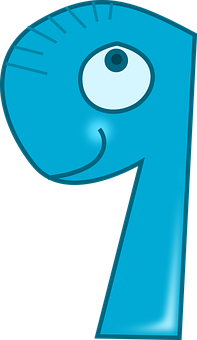 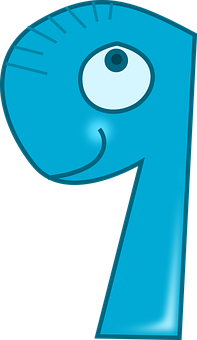 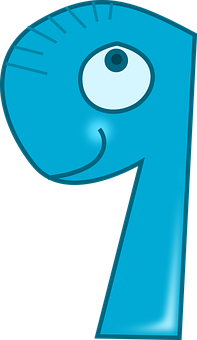 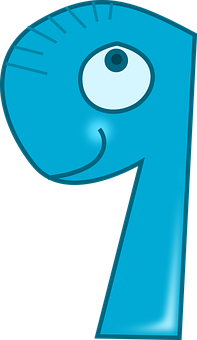 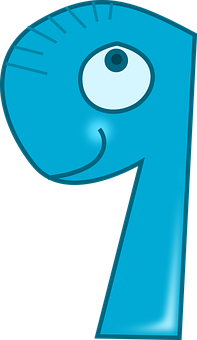 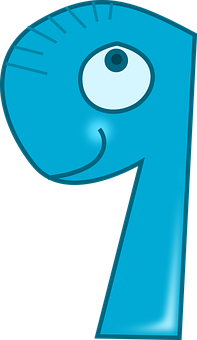 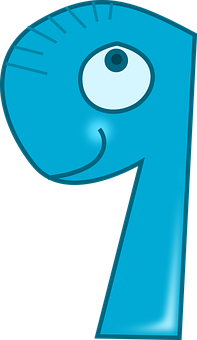 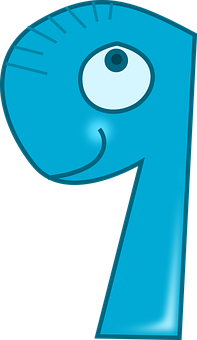 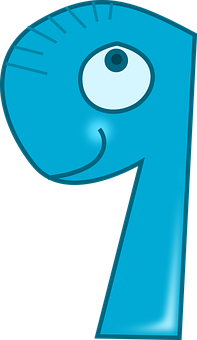 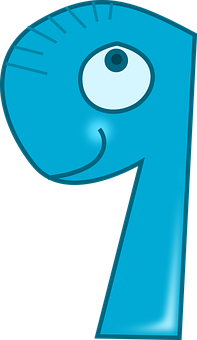 פתרון – חוקרים את כפולות ה-9
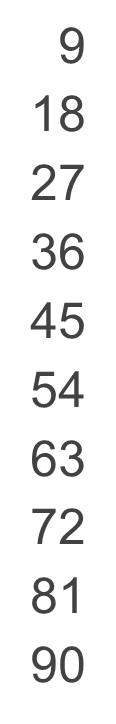 נכון, צדקתם!

סכום הספרות של כפולות ה-9 הוא 9
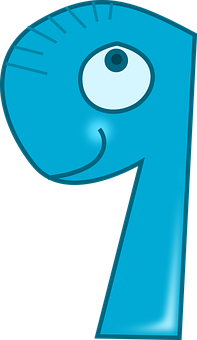 עכשיו לומדים – חוקרים את כפולות ה-9
9
9 
18
27
36
45
54
63
72
81
90
9
מספר מתחלק ב-9 אם סכום ספרותיו הוא 9
סכום הספרות במספר 9
9 = 9
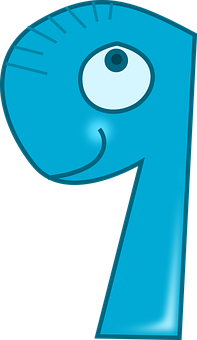 עכשיו לומדים – חוקרים את כפולות ה-9
9
9=1+8
9 
18
27
36
45
54
63
72
81
90
9 
18
מספר מתחלק ב-9 אם סכום ספרותיו הוא 9
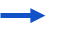 סכום הספרות במספר 18
1+8= 9
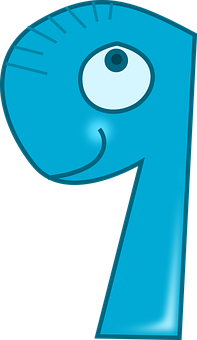 עכשיו לומדים – חוקרים את כפולות ה-9
9
9=1+8
2+7=9
9 
18
27
36
45
54
63
72
81
90
9 
18
27
מספר מתחלק ב-9 אם סכום ספרותיו הוא 9
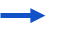 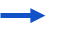 סכום הספרות במספר 27
2+7= 9
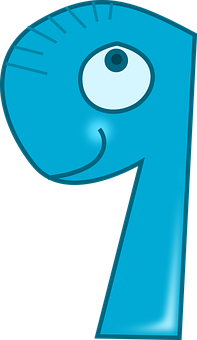 עכשיו לומדים – חוקרים את כפולות ה-9
9
9=1+8
2+7=9
3+6=9
9 
18
27
36
45
54
63
72
81
90
9 
18
27
36
מספר מתחלק ב-9 אם סכום ספרותיו הוא 9
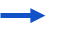 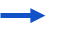 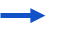 סכום הספרות במספר 36
3+6= 9
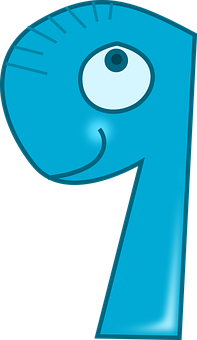 עכשיו לומדים – חוקרים את כפולות ה-9
9
9=1+8
2+7=9
3+6=9
4+5=9
9 
18
27
36
45
54
63
72
81
90
9 
18
27
36
45
מספר מתחלק ב-9 אם סכום ספרותיו הוא 9
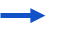 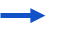 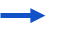 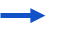 סכום הספרות במספר 45
4+5= 9
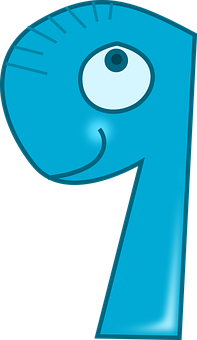 עכשיו לומדים – חוקרים את כפולות ה-9
9
9=1+8
2+7=9
3+6=9
4+5=9
5+4=9
9 
18
27
36
45
54
63
72
81
90
9 
18
27
36
45
54
מספר מתחלק ב-9 אם סכום ספרותיו הוא 9
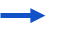 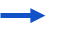 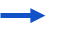 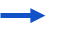 סכום הספרות במספר 54
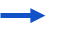 5+4= 9
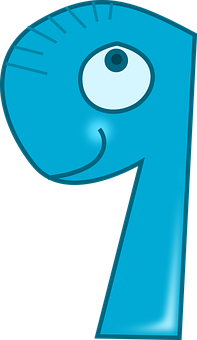 עכשיו לומדים – חוקרים את כפולות ה-9
9
9=1+8
2+7=9
3+6=9
4+5=9
5+4=9
6+3=9
9 
18
27
36
45
54
63
72
81
90
9 
18
27
36
45
54
63
מספר מתחלק ב-9 אם סכום ספרותיו הוא 9
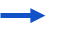 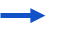 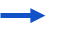 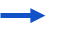 סכום הספרות במספר 63
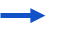 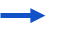 6+3= 9
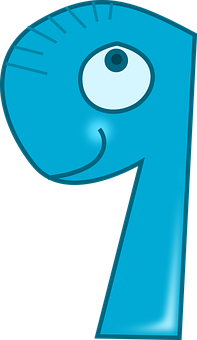 עכשיו לומדים – חוקרים את כפולות ה-9
9
9=1+8
2+7=9
3+6=9
4+5=9
5+4=9
6+3=9
7+2=9
9 
18
27
36
45
54
63
72
81
90
9 
18
27
36
45
54
63
72
מספר מתחלק ב-9 אם סכום ספרותיו הוא 9
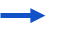 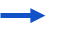 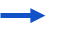 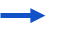 סכום הספרות במספר 72
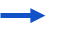 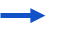 7+2= 9
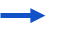 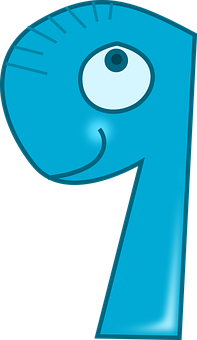 עכשיו לומדים – חוקרים את כפולות ה-9
9
9=1+8
2+7=9
3+6=9
4+5=9
5+4=9
6+3=9
7+2=9
8+1=9
9 
18
27
36
45
54
63
72
81
90
9 
18
27
36
45
54
63
72
81
מספר מתחלק ב-9 אם סכום ספרותיו הוא 9
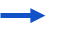 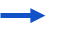 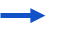 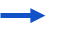 סכום הספרות במספר 81
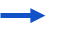 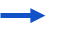 8+1= 9
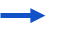 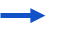 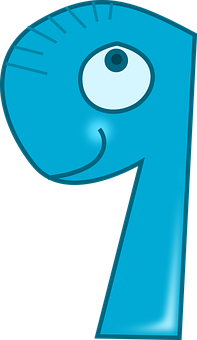 עכשיו לומדים – חוקרים את כפולות ה-9
9
9=1+8
2+7=9
3+6=9
4+5=9
5+4=9
6+3=9
7+2=9
8+1=9
9+0=9
9 
18
27
36
45
54
63
72
81
90
9 
18
27
36
45
54
63
72
81
90
מספר מתחלק ב-9 אם סכום ספרותיו הוא 9
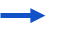 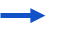 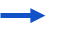 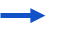 סכום הספרות במספר 90
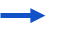 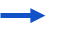 9+0= 9
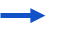 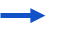 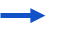 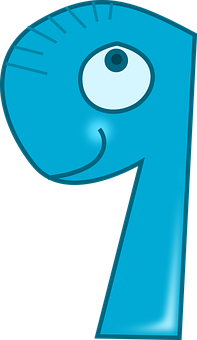 מסכמים
9 
18
27
36
45
54
63
72
81
90
מספר מתחלק ב-9 
אם סכום ספרותיו הוא 9
הכלל זה נכון בכל המספרים:
לדוגמא-  34,695
הכלל הוא בכל המספרים:
לדוגמא- 34,695
27 = 5 +  9 + 6 +4 + 3
הכלל הוא בכל המספרים:
לדוגמא- 34,695
27 = 5 +  9 + 6 +4 + 3
      9 = 7 + 2
34,695  מתחלק ב- 9
עכשיו מתרגלים
לפניכם מספר,
העתיקו אותו למחברת
והשלימו את הספרות החסרות,
כך שהמספר יתחלק ב-9.
7_1
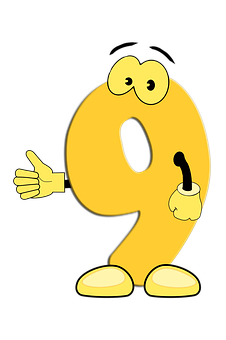 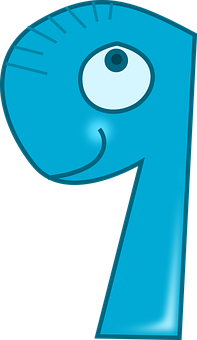 מהן האפשרויות?
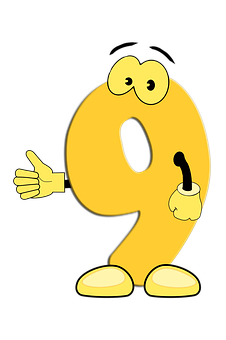 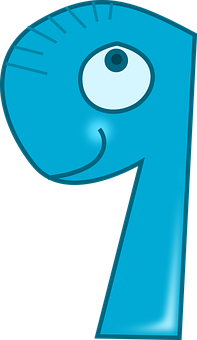 פתרון
7_1
נכון, צדקתם!
הספרה החסרה 1
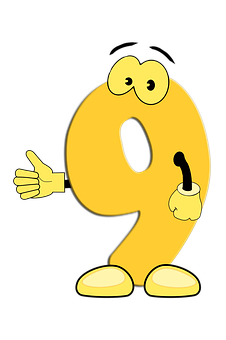 7_1
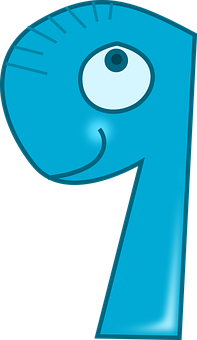 פתרון
סכום הספרות 1 ו-7  הוא 8
8=1+7
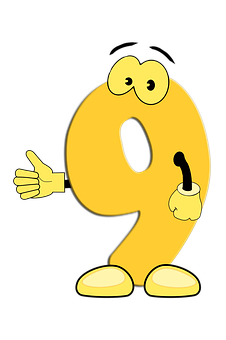 7_1
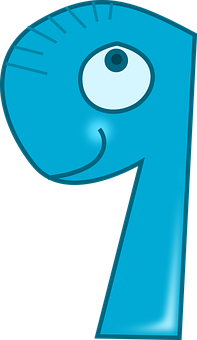 פתרון
סכום הספרות 1 ו-7  הוא 8 
כדי להשלים כך שסכום ספרותיו יהיה 9 
עלינו להוסיף את הספרה 1
8=1+7
9=__+7+1
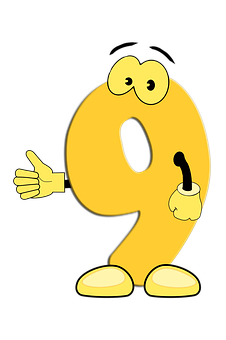 7_1
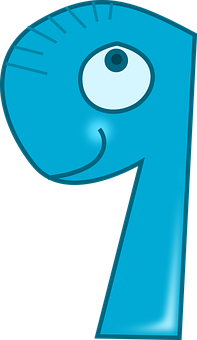 פתרון
סכום הספרות 1 ו-7  הוא 8 
כדי להשלים כך שסכום ספרותיו יהיה 9 
עלינו להוסיף את הספרה 1
8=1+7
9=__+7+1
המספר הוא 117
ניתן לבדוק באמצעות פעולת החילוק
117:9=13
עכשיו מתרגלים
לפניכם מספר,
העתיקו אותו למחברת
והשלימו את הספרות החסרות,
כך שהמספר יתחלק ב-9.
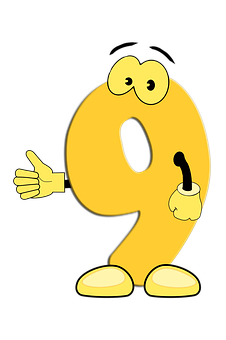 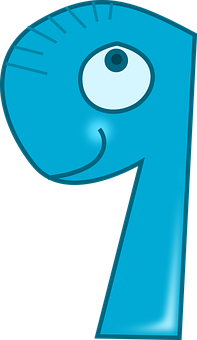 7__  __,1
מהן האפשרויות?
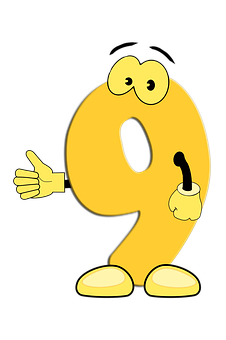 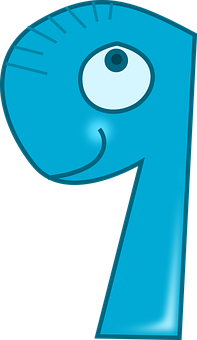 פתרון
7__  __,1
אילו אפשרויות מצאתם?
יש 11 אפשרויות שונות.
נציג דוגמה
1,017
סכום הספרות במספר 1,017
1,107
7+0+1+1= 9
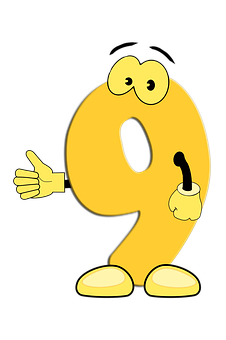 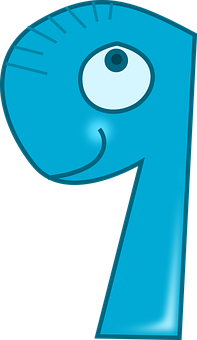 פתרון
אילו אפשרויות מצאתם?
7__  __,1
יש 11 אפשרויות שונות.

נסדר את כל האפשרויות מהמספר הקטן לגדול.
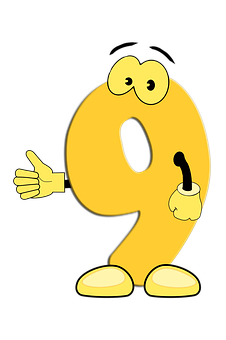 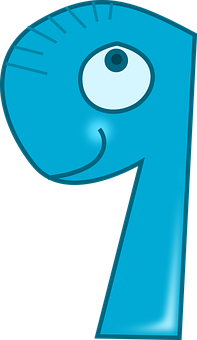 פתרון
סכום הספרות= 9
אילו אפשרויות מצאתם?
8 = 7 + 1
7__  __,1
18 =  ? + 8
יש 11 אפשרויות שונות.

נסדר את כל האפשרויות מהמספר הקטן לגדול.
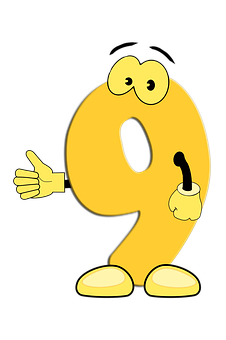 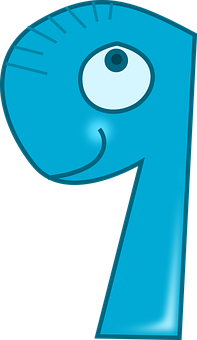 פתרון
סכום הספרות= 9
אילו אפשרויות מצאתם?
סכום הספרות= 18
7__  __,1
יש 11 אפשרויות שונות.

נסדר את כל האפשרויות מהמספר הקטן לגדול.
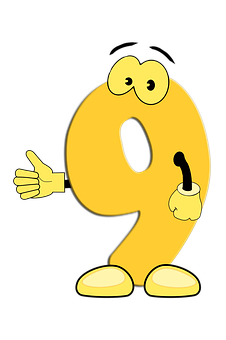 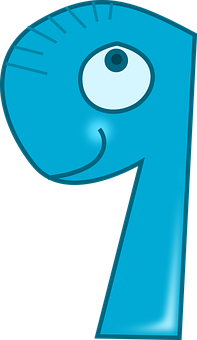 פתרון
סכום הספרות= 9
אילו אפשרויות מצאתם?
סכום הספרות= 18
7__  __,1
יש 11 אפשרויות שונות.

נסדר את כל האפשרויות מהמספר הקטן לגדול.
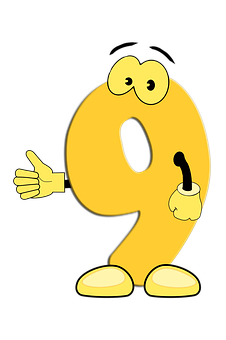 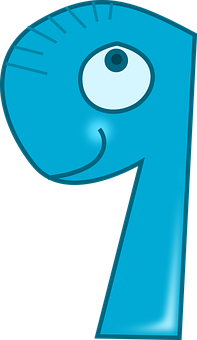 פתרון
סכום הספרות= 9
אילו אפשרויות מצאתם?
סכום הספרות= 18
7__  __,1
יש 11 אפשרויות שונות.

נסדר את כל האפשרויות מהמספר הקטן לגדול.
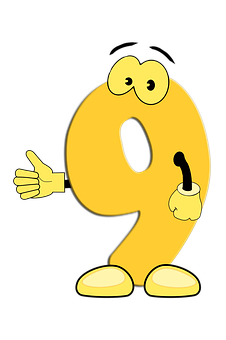 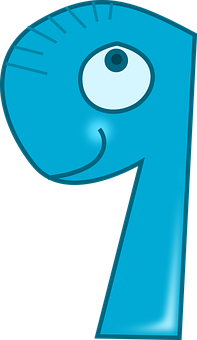 פתרון
סכום הספרות= 9
אילו אפשרויות מצאתם?
סכום הספרות= 18
7__  __,1
יש 11 אפשרויות שונות.

נסדר את כל האפשרויות מהמספר הקטן לגדול.
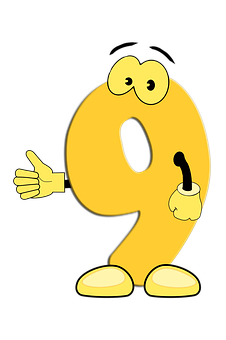 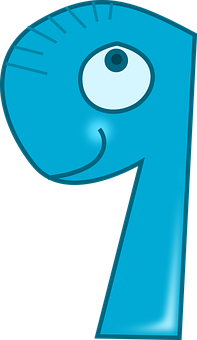 פתרון
סכום הספרות= 9
אילו אפשרויות מצאתם?
סכום הספרות= 18
7__  __,1
יש 11 אפשרויות שונות.

נסדר את כל האפשרויות מהמספר הקטן לגדול.
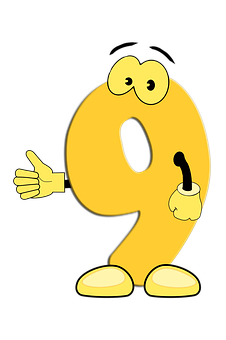 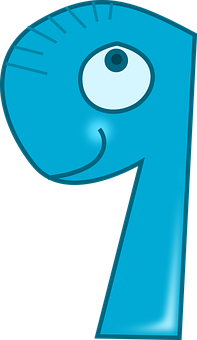 פתרון
סכום הספרות= 9
אילו אפשרויות מצאתם?
סכום הספרות= 18
7__  __,1
יש 11 אפשרויות שונות.

נסדר את כל האפשרויות מהמספר הקטן לגדול.
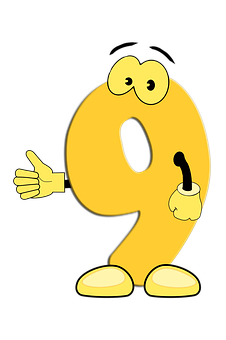 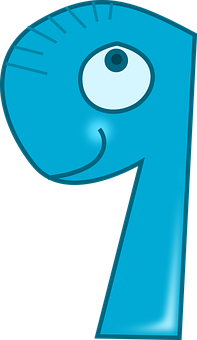 פתרון
סכום הספרות= 9
אילו אפשרויות מצאתם?
סכום הספרות= 18
7__  __,1
יש 11 אפשרויות שונות.

נסדר את כל האפשרויות מהמספר הקטן לגדול.
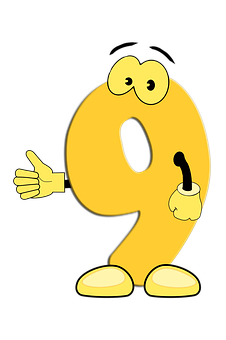 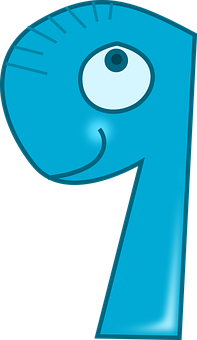 פתרון
סכום הספרות= 9
אילו אפשרויות מצאתם?
סכום הספרות= 18
7__  __,1
יש 11 אפשרויות שונות.

נסדר את כל האפשרויות מהמספר הקטן לגדול.
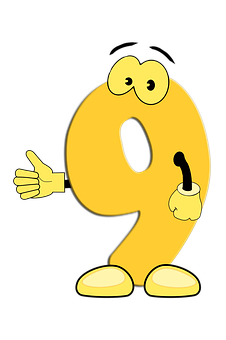 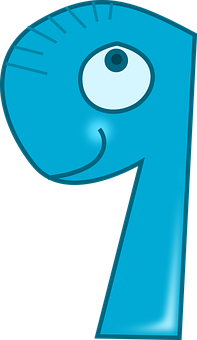 נסכם פתרון
סכום הספרות= 9
7__  __,1
סכום הספרות= 18
יש 11 אפשרויות שונות.
עכשיו לומדים – חוקרים את כפולות ה- 6
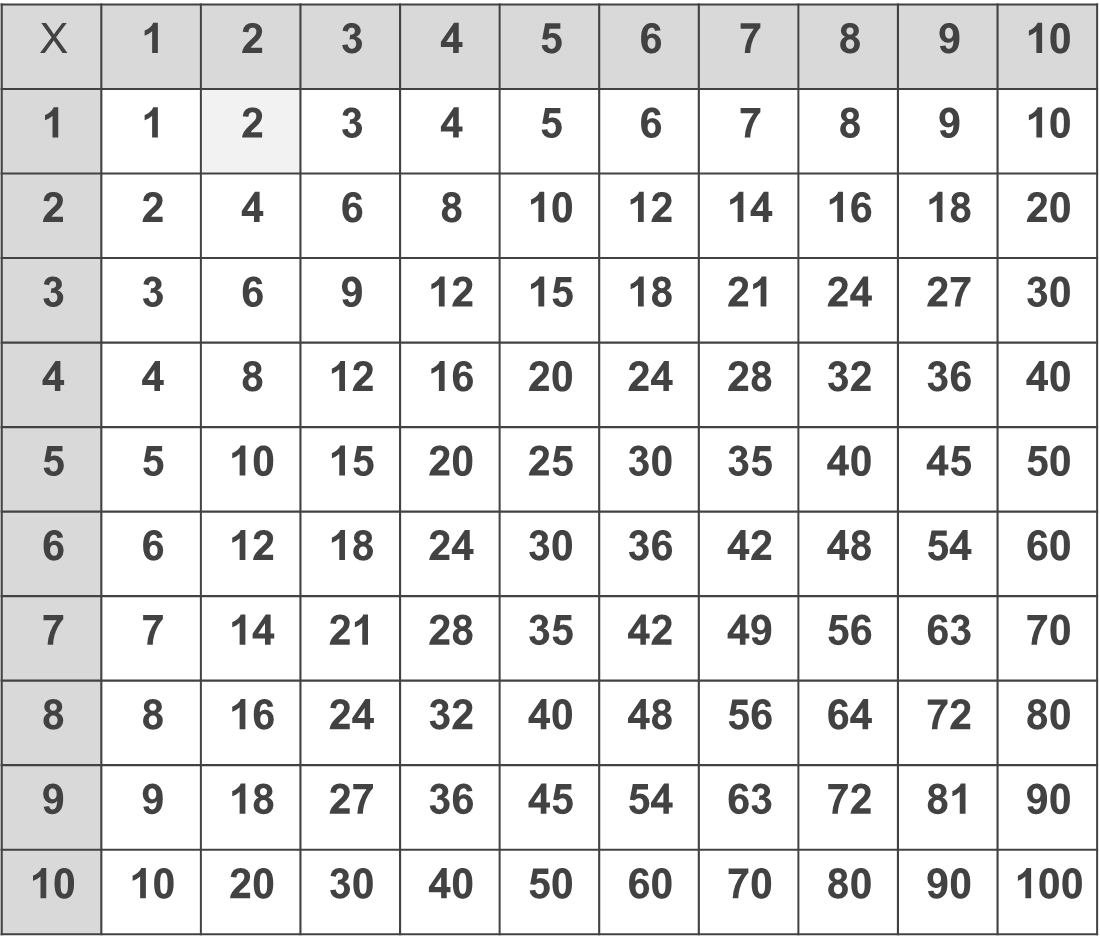 לפניכם לוח הכפל
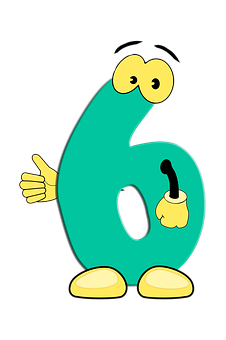 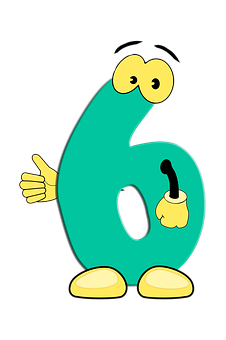 מתרגלים – חוקרים את כפולות ה- 6
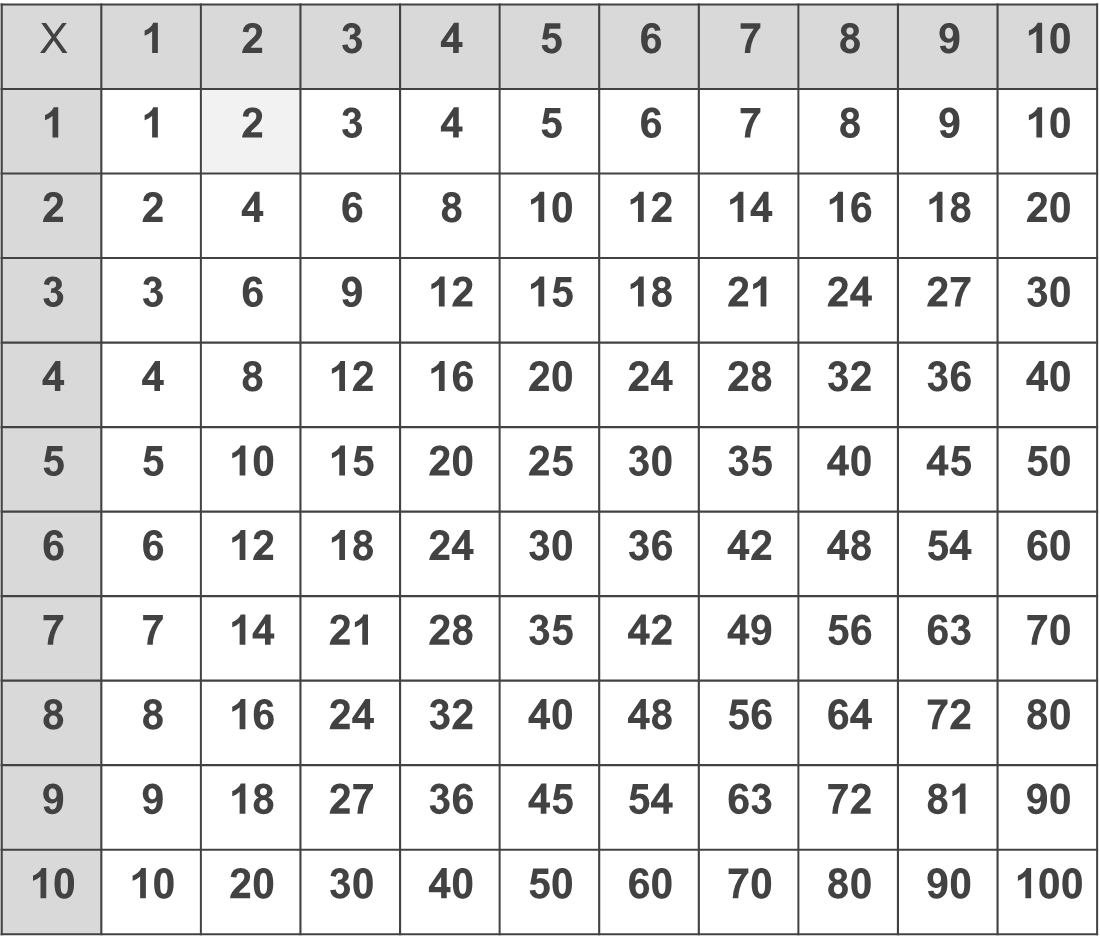 התבוננו בכפולות של 6

בלוח הכפל,

ומצאו מה מאפיין אותם?
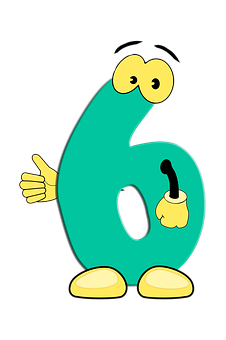 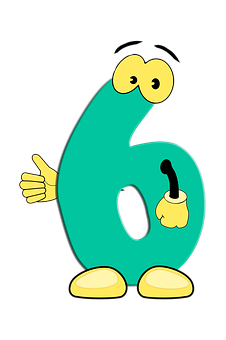 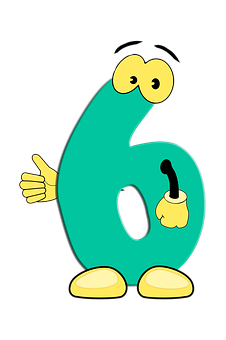 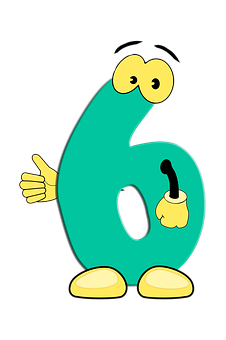 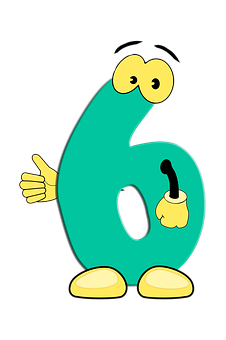 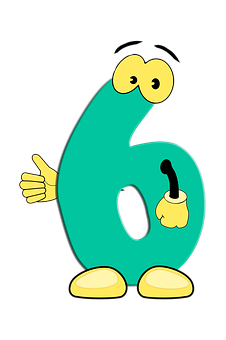 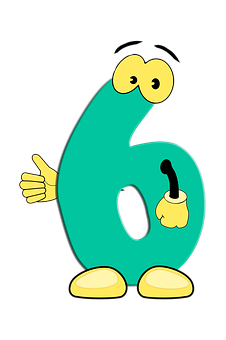 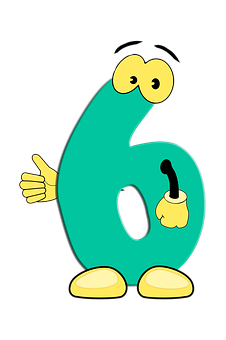 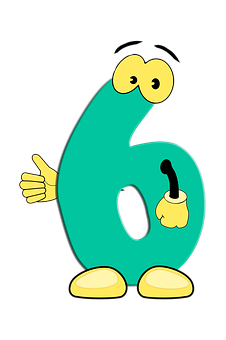 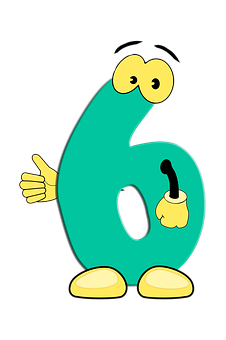 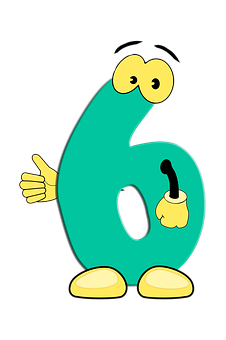 פתרון – חוקרים את כפולות ה-6
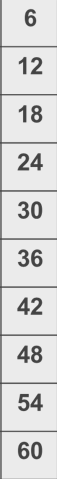 נכון, צדקתם!

ספרת היחידות זוגית: 0, 2, 4, 6 או 8.

הכפולות מתחלקות ב- 3.
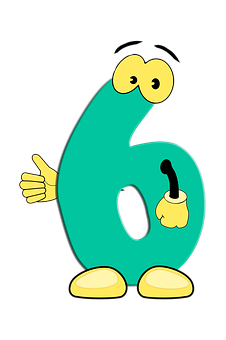 עכשיו לומדים – חוקרים את כפולות ה-6
נלמד לבדוק את סימני ההתחלקות ב- 6
6 
12
18
24
30
36
42
48
54
60
תחילה נבדוק:
אם המספר זוגי,
כלומר ספרת היחידות: 0, 2, 4, 6 או 8.

ואם הוא מתחלק ב- 3,
כלומר סכום הספרות במספר מתחלק ב-3.
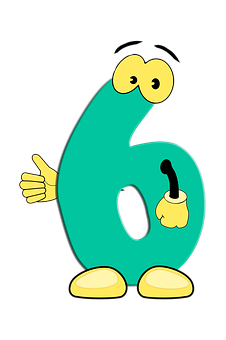 עכשיו לומדים – חוקרים את כפולות ה-6
נלמד לבדוק את סימני ההתחלקות ב- 6
6 
12
18
24
30
36
42
48
54
60
תחילה נבדוק:
אם המספר זוגי,
כלומר ספרת היחידות: 0, 2, 4, 6 או 8.

ואם הוא מתחלק ב- 3,
כלומר סכום הספרות במספר מתחלק ב-3.
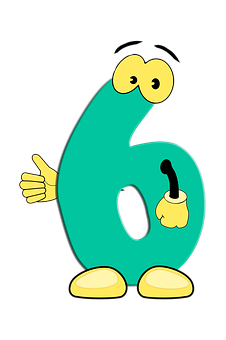 עכשיו לומדים – חוקרים את כפולות ה-6
נלמד לבדוק את סימני ההתחלקות ב- 6
6 
12
18
24
30
36
42
48
54
60
תחילה נבדוק:
אם המספר זוגי,
כלומר ספרת היחידות: 0, 2, 4, 6 או 8.

ואם הוא מתחלק ב- 3,
כלומר סכום הספרות במספר מתחלק ב-3.
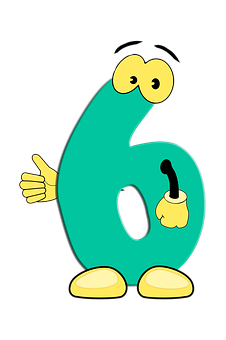 עכשיו לומדים – חוקרים את כפולות ה-6
נלמד לבדוק את סימני ההתחלקות ב- 6
6 
12
18
24
30
36
42
48
54
60
תחילה נבדוק:
אם המספר זוגי,
כלומר ספרת היחידות: 0, 2, 4, 6 או 8.

ואם הוא מתחלק ב- 3,
כלומר סכום הספרות במספר מתחלק ב-3.
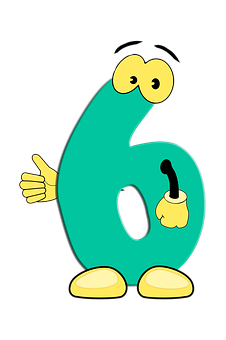 עכשיו לומדים – חוקרים את כפולות ה-6
נלמד לבדוק את סימני ההתחלקות ב- 6
6 
12
18
24
30
36
42
48
54
60
תחילה נבדוק:
אם המספר זוגי,
כלומר ספרת היחידות: 0, 2, 4, 6 או 8.

ואם הוא מתחלק ב- 3,
כלומר סכום הספרות במספר מתחלק ב-3.
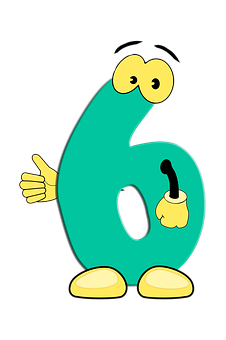 עכשיו לומדים – חוקרים את כפולות ה-6
נלמד לבדוק את סימני ההתחלקות ב- 6
6 
12
18
24
30
36
42
48
54
60
תחילה נבדוק:
אם המספר זוגי,
כלומר ספרת היחידות: 0, 2, 4, 6 או 8.

ואם הוא מתחלק ב- 3,
כלומר סכום הספרות במספר מתחלק ב-3.
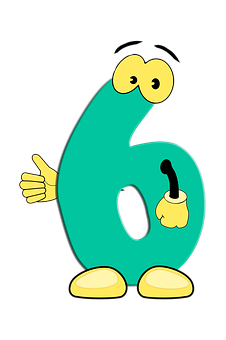 עכשיו לומדים – חוקרים את כפולות ה-6
נלמד לבדוק את סימני ההתחלקות ב- 6
6 
12
18
24
30
36
42
48
54
60
תחילה נבדוק:
אם המספר זוגי,
כלומר ספרת היחידות: 0, 2, 4, 6 או 8.

ואם הוא מתחלק ב- 3,
כלומר סכום הספרות במספר מתחלק ב-3.
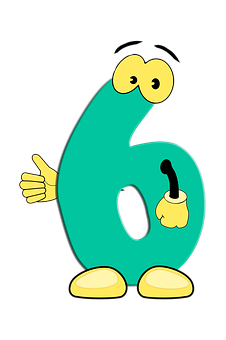 עכשיו לומדים – חוקרים את כפולות ה-6
נלמד לבדוק את סימני ההתחלקות ב- 6
6 
12
18
24
30
36
42
48
54
60
תחילה נבדוק:
אם המספר זוגי,
כלומר ספרת היחידות: 0, 2, 4, 6 או 8.

ואם הוא מתחלק ב- 3,
כלומר סכום הספרות במספר מתחלק ב-3.
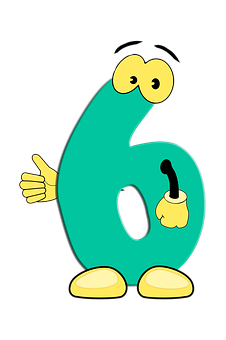 עכשיו לומדים – חוקרים את כפולות ה-6
נלמד לבדוק את סימני ההתחלקות ב- 6
6 
12
18
24
30
36
42
48
54
60
תחילה נבדוק:
אם המספר זוגי,
כלומר ספרת היחידות: 0, 2, 4, 6 או 8.

ואם הוא מתחלק ב- 3,
כלומר סכום הספרות במספר מתחלק ב-3.
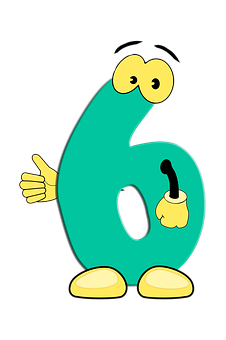 עכשיו לומדים – חוקרים את כפולות ה-6
נלמד לבדוק את סימני ההתחלקות ב- 6
6 
12
18
24
30
36
42
48
54
60
תחילה נבדוק:
אם המספר זוגי,
כלומר ספרת היחידות: 0, 2, 4, 6 או 8.

ואם הוא מתחלק ב- 3,
כלומר סכום הספרות במספר מתחלק ב-3.
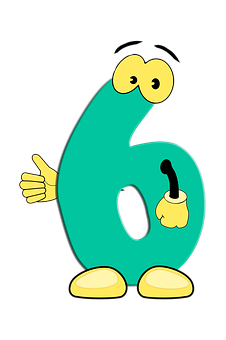 עכשיו לומדים – חוקרים את כפולות ה-6
בדקנו האם המספר זוגי,
כלומר ספרת היחידות: 0, 2, 4, 6 או 8.

נבדוק: האם סכום הספרות במספר מתחלק ב-3.
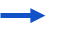 סכום הספרות במספר 6
6
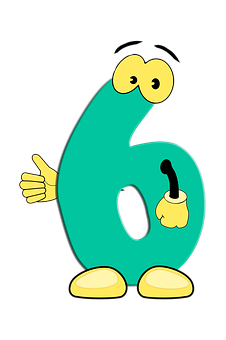 עכשיו לומדים – חוקרים את כפולות ה-6
בדקנו האם המספר זוגי,
כלומר ספרת היחידות: 0, 2, 4, 6 או 8.

נבדוק: האם סכום הספרות במספר מתחלק ב-3.
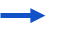 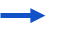 סכום הספרות במספר 12
1+2= 3
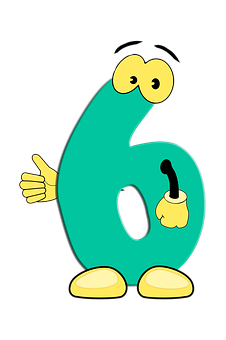 עכשיו לומדים – חוקרים את כפולות ה-6
בדקנו האם המספר זוגי,
כלומר ספרת היחידות: 0, 2, 4, 6 או 8.

נבדוק: האם סכום הספרות במספר מתחלק ב-3.
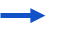 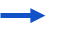 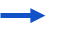 סכום הספרות במספר 18
1+8= 9
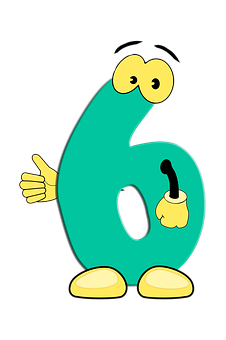 עכשיו לומדים – חוקרים את כפולות ה-6
בדקנו האם המספר זוגי,
כלומר ספרת היחידות: 0, 2, 4, 6 או 8.

נבדוק: האם סכום הספרות במספר מתחלק ב-3.
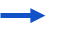 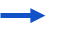 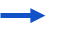 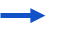 סכום הספרות במספר 24
2+4= 6
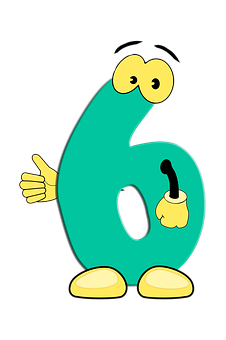 עכשיו לומדים – חוקרים את כפולות ה-6
בדקנו האם המספר זוגי,
כלומר ספרת היחידות: 0, 2, 4, 6 או 8.

נבדוק: האם סכום הספרות במספר מתחלק ב-3.
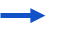 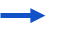 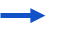 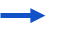 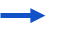 סכום הספרות במספר 30
3+0= 3
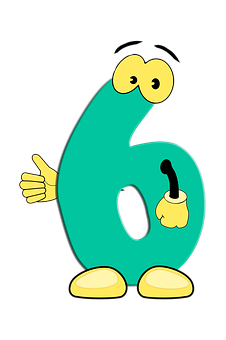 עכשיו לומדים – חוקרים את כפולות ה-6
בדקנו האם המספר זוגי,
כלומר ספרת היחידות: 0, 2, 4, 6 או 8.

נבדוק: האם סכום הספרות במספר מתחלק ב-3.
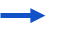 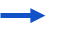 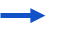 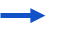 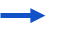 סכום הספרות במספר 36
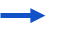 3+6= 9
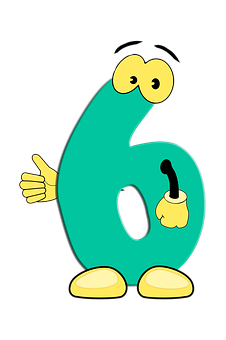 עכשיו לומדים – חוקרים את כפולות ה-6
בדקנו האם המספר זוגי,
כלומר ספרת היחידות: 0, 2, 4, 6 או 8.

נבדוק: האם סכום הספרות במספר מתחלק ב-3.
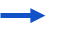 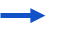 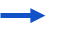 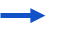 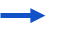 סכום הספרות במספר 42
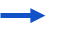 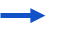 4+2= 6
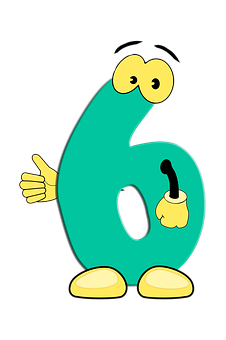 עכשיו לומדים – חוקרים את כפולות ה-6
בדקנו האם המספר זוגי,
כלומר ספרת היחידות: 0, 2, 4, 6 או 8.

נבדוק: האם סכום הספרות במספר מתחלק ב-3.
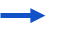 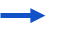 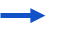 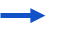 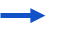 סכום הספרות במספר 48
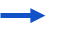 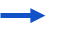 4+8= 12
1+2=3
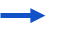 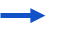 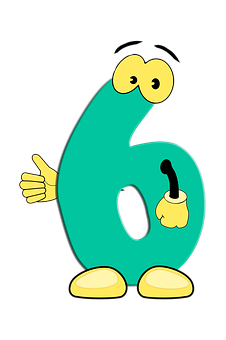 עכשיו לומדים – חוקרים את כפולות ה-6
בדקנו האם המספר זוגי,
כלומר ספרת היחידות: 0, 2, 4, 6 או 8.

נבדוק: האם סכום הספרות במספר מתחלק ב-3.
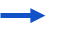 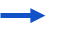 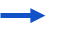 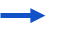 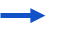 סכום הספרות במספר 54
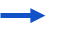 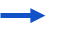 5+4= 9
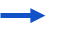 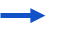 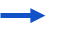 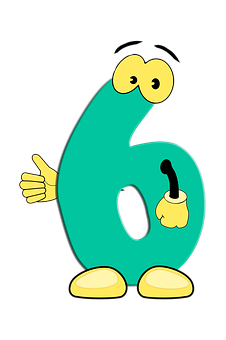 מסכמים –את כפולות ה-6
למדנו מהם סימני ההתחלקות ב-6:
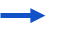 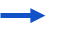 אם הוא זוגי,
כלומר ספרת היחידות: 0, 2, 4, 6 או 8.

ואם

סכום הספרות הסופי במספר 3 , 6 או 9 
כלומר המספר מתחלק ב-3.
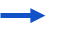 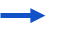 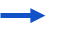 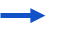 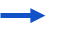 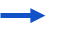 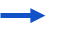 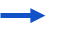 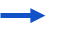 עכשיו מתרגלים
מיינו את המספרים בטבלה 
לפי סימני - ההתחלקות שלמדנו.
המספרים:
9 
15
12
21
40
30
פתרון
מיינו את המספרים בטבלה 
לפי סימני - ההתחלקות שלמדנו.
המספרים:
9 
15
12
21
40
30
פתרון
מיינו את המספרים בטבלה 
לפי סימני - ההתחלקות שלמדנו.
המספרים:
 
15
12
21
40
30
פתרון
מיינו את המספרים בטבלה 
לפי סימני - ההתחלקות שלמדנו.
המספרים:
 
12
21
40
30
פתרון
מיינו את המספרים בטבלה 
לפי סימני - ההתחלקות שלמדנו.
המספרים:
 
21
40
30
פתרון
מיינו את המספרים בטבלה 
לפי סימני - ההתחלקות שלמדנו.
המספרים:
 
40
30
פתרון
מיינו את המספרים בטבלה 
לפי סימני - ההתחלקות שלמדנו.
המספרים:
 
30
ממשיכים לתרגל
ענו במחברת:

הסבירו מדוע המספרים

12 ו-30 

נמצאים בעמודה של מספרים
המתחלקים ב- 2, 
וגם בעמודה של המספרים 
המתחלקים ב- 3.
פתרון
נכון, צדקתם!

מספרים המתחלקים

גם ב- 2 וגם ב-3, 
הם מתחלקים ב- 6.
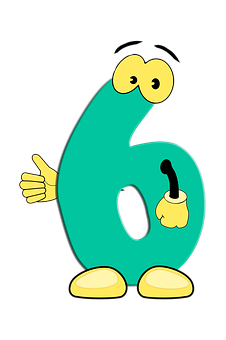 ממשיכים לתרגל
לפניכם מספרים,
העתיקו אותם למחברת
והשלימו את הספרות החסרות,
כך שהמספרים יתחלקו ב-6.
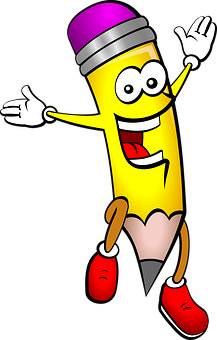 4__1,1

4__1,1
מהן האפשרויות?
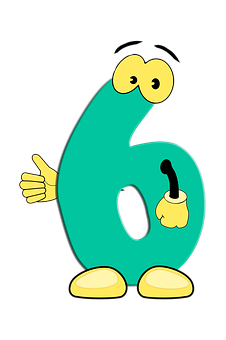 פתרון
נכון, צדקתם!

ספרת היחידות זוגית: 4

לפיכך נותר לנו לבדוק,

באילו אפשרויות המספרים מתחלקים ב- 3.
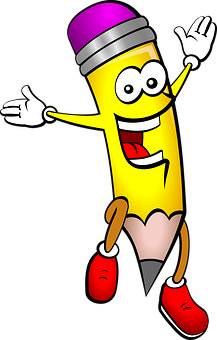 4__1,1

4__1,1
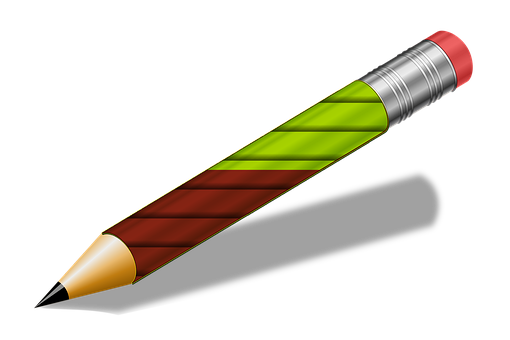 פתרון
באילו אפשרויות המספרים מתחלקים ב- 3?
אפשרות א': 1,104
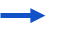 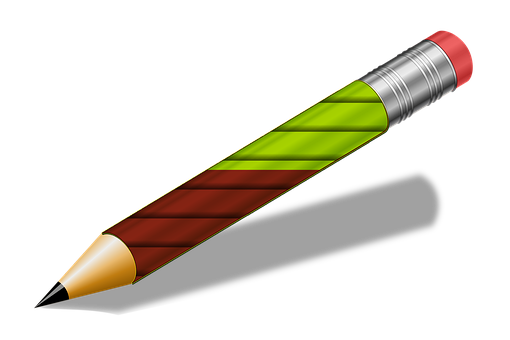 פתרון
באילו אפשרויות המספרים מתחלקים ב- 3?
אפשרות א': 1,104
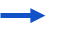 אפשרות ב': 1,134
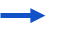 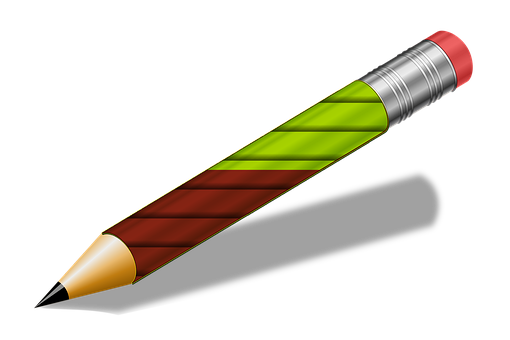 פתרון
באילו אפשרויות המספרים מתחלקים ב- 3?
אפשרות א': 1,104
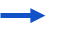 אפשרות ב': 1,134
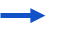 אפשרות ג': 1,164
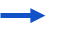 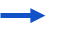 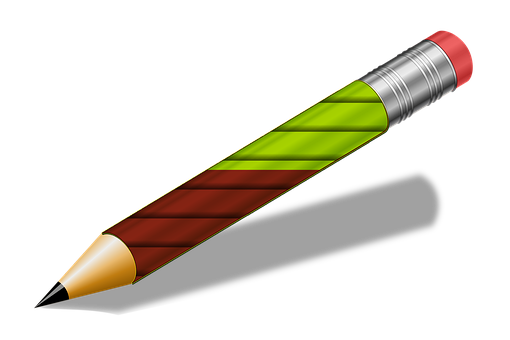 פתרון
באילו אפשרויות המספרים מתחלקים ב- 3?
אפשרות א': 1,104
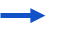 אפשרות ב': 1,134
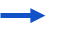 אפשרות ג': 1,164
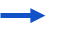 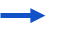 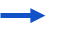 אפשרות ד': 1,194
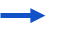 מסיימים ומסכמים
למדנו מהם סימני ההתחלקות ב-6 וב-9:
מספר מתחלק ב-9 אם סכום ספרותיו הוא 9
מספר מתחלק ב-6
אם הוא זוגי, כלומר ספרת היחידות: 0, 2, 4, 6 או 8.

ואם הוא מתחלק ב- 3, כלומר סכום הספרות במספר מתחלק ב-3.
תרגול
בדקו כל מספר, האם הוא מתחלק ב-6 או ב-9. 

כתבו את האות המתאימה.
__ __ __ __

             __ __ __ __ __
ממשיכים לתרגל בכיתה או בבית
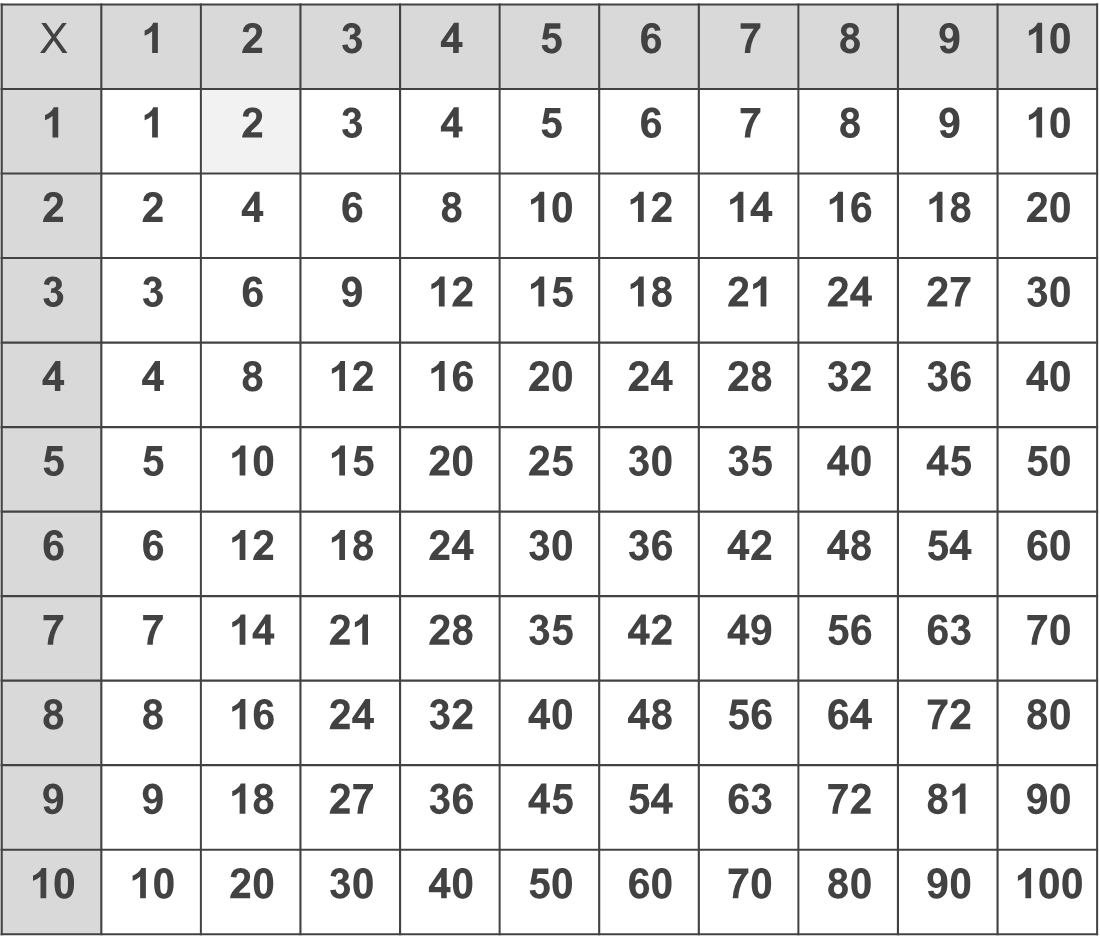 מצאו האם יש קשר בין 
של הכפולות 
3, 6 ו- 9 בלוח הכפל?

את תשובתכם הגישו למורה.